19.01.2024
Открытый урок по профильному труду в 7 классе
Минеральные удобрения  -   это особые ____________________ вещества, которые содержат необходимые для растений элементы __________________. 

	Минеральные удобрения производят  на _______________________________. 
	В кировской области – это ______________________________________.
 	Минеральные удобрения бывают:
химические
питания
химических заводах
«Уралхим» в Кирово-Чепецке
простые
сложные
Виды капустных овощных растений
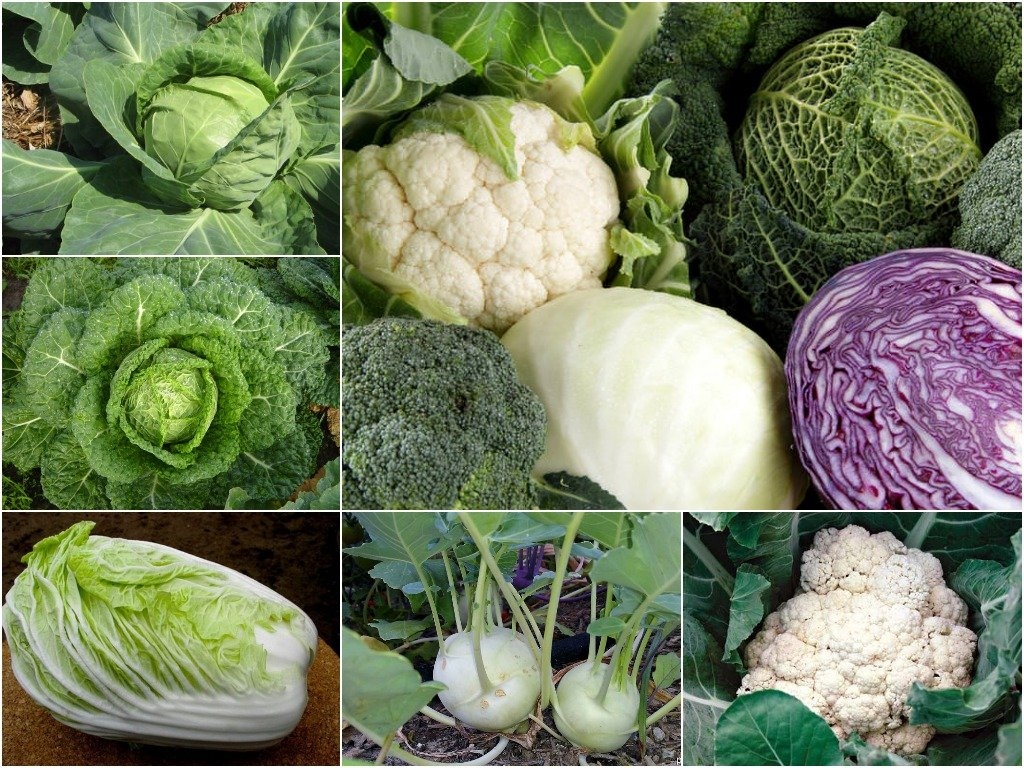 Кочанная капуста (белокочанная и краснокочанная)
Растение образует кочан
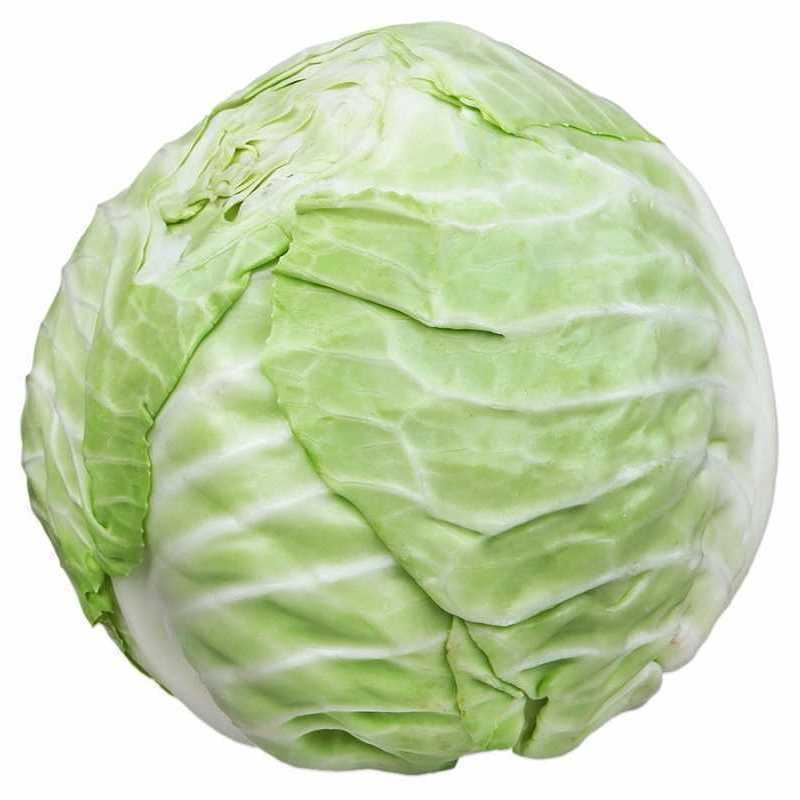 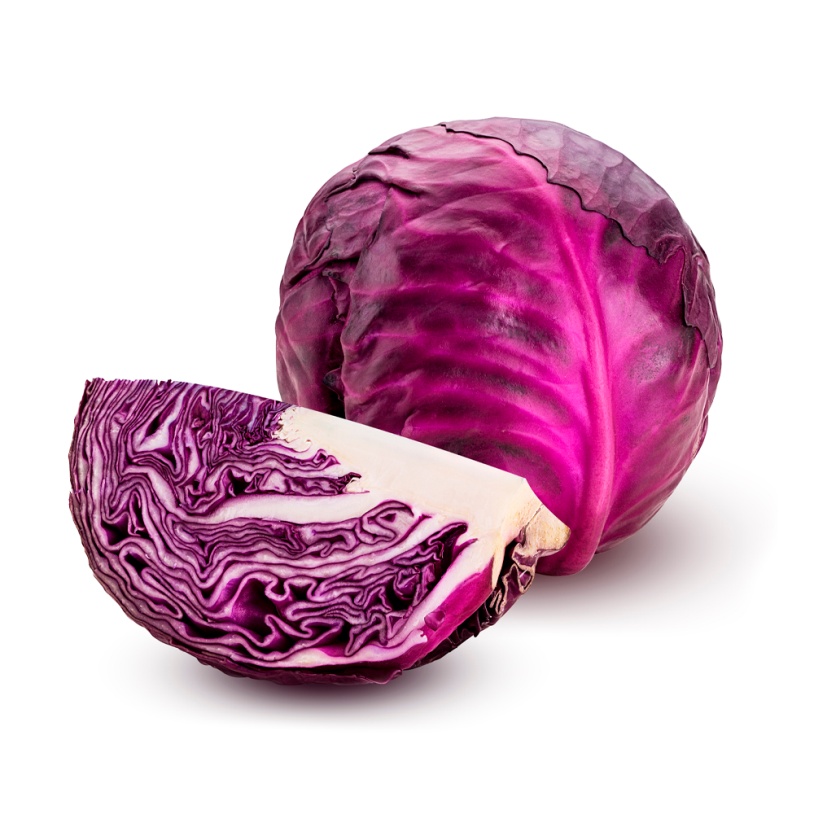 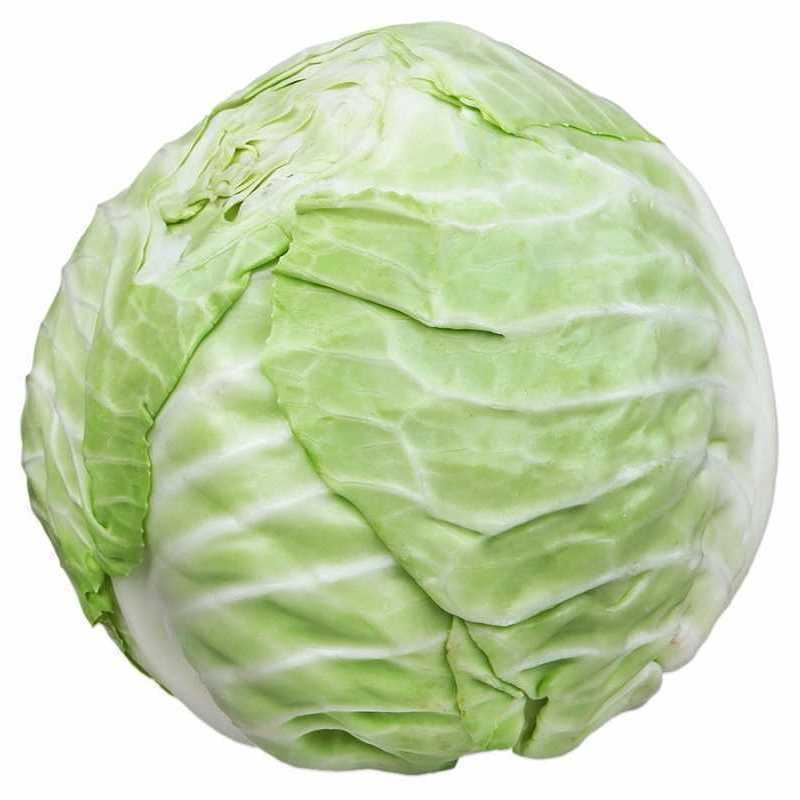 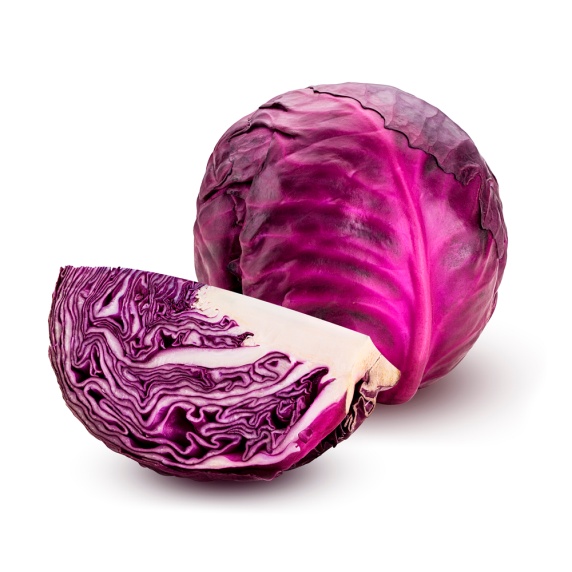 Цветная капуста
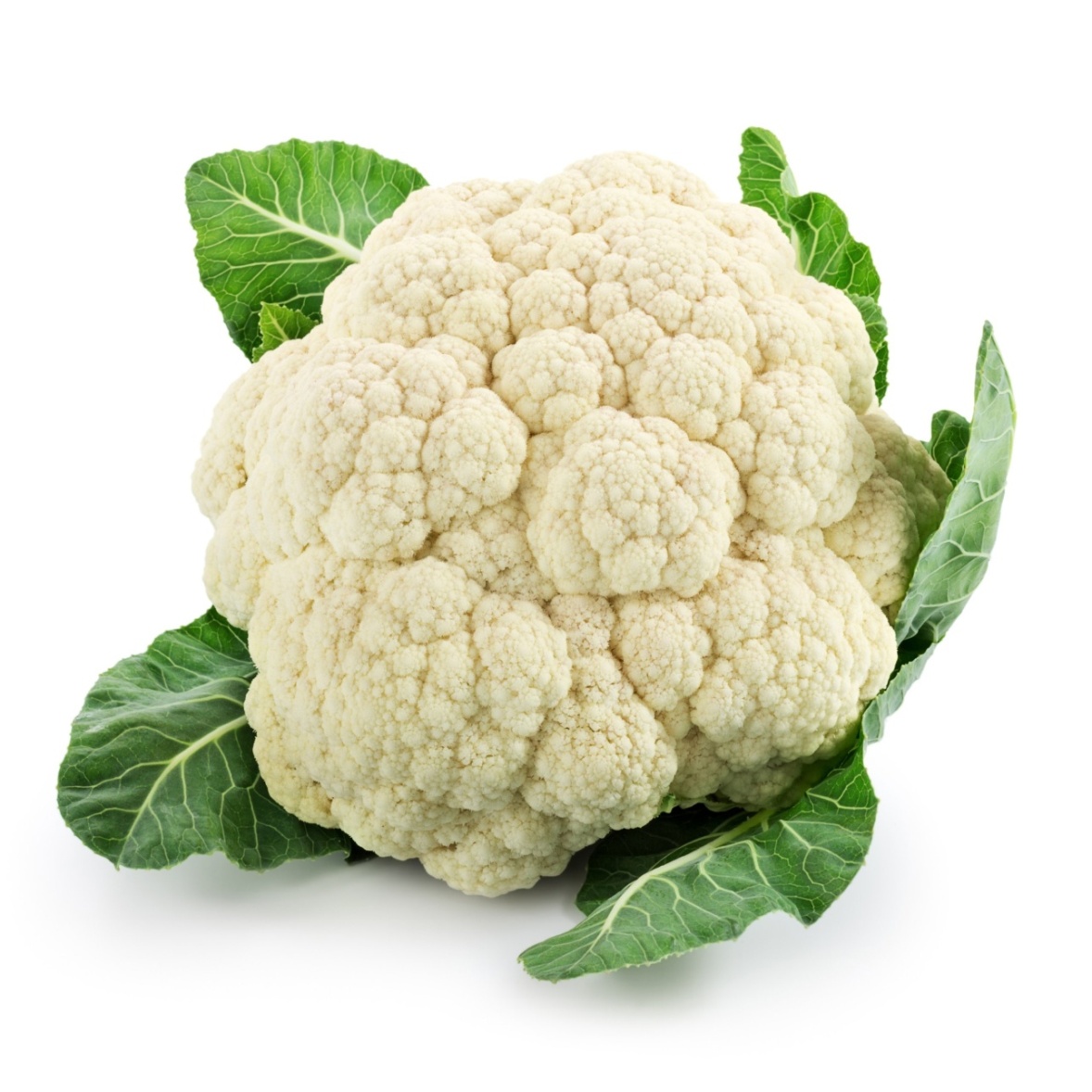 Растение образует укороченное соцветие белого цвета – головку, состоящую из утолщенных, сильно разветвленных цветоносных стеблей.
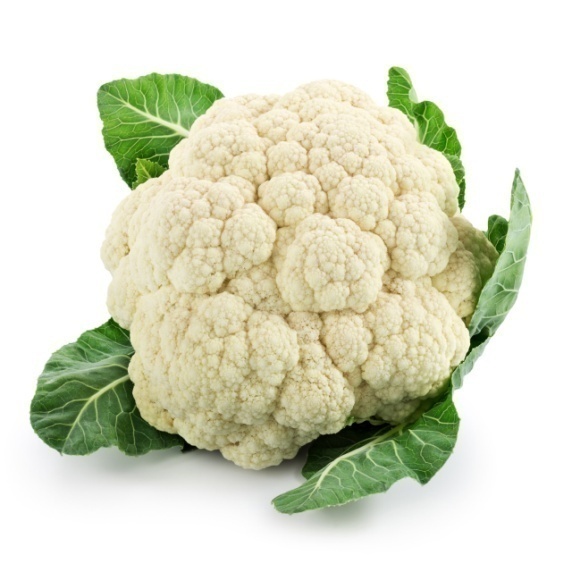 Капуста брокколи
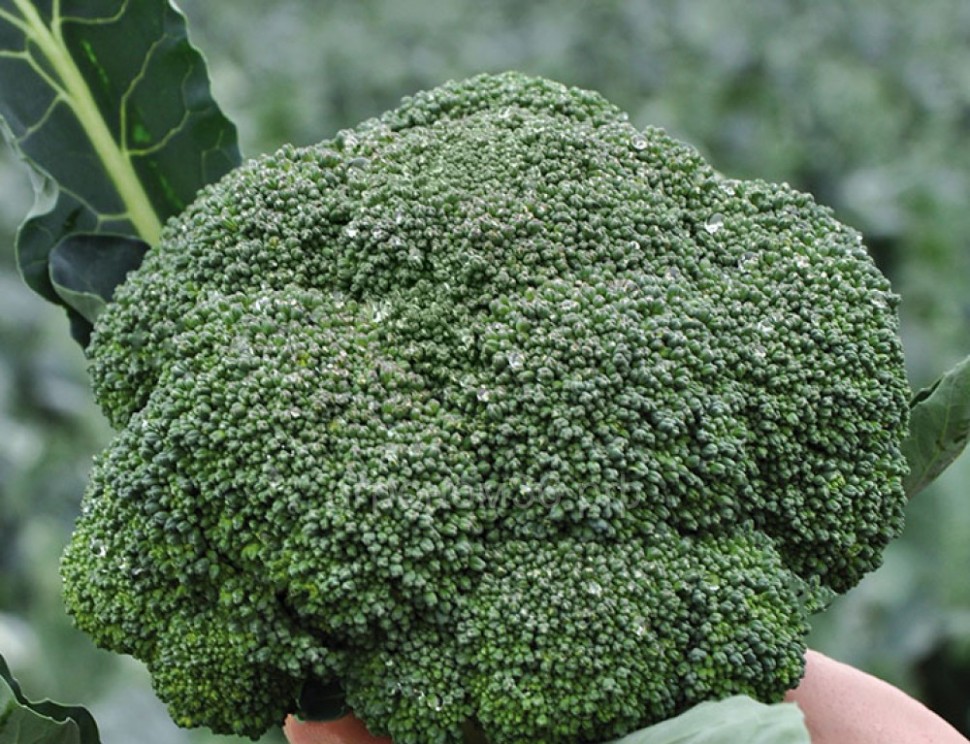 Растение образует головку с соцветиями. Может быть зеленого или фиолетового цвета.
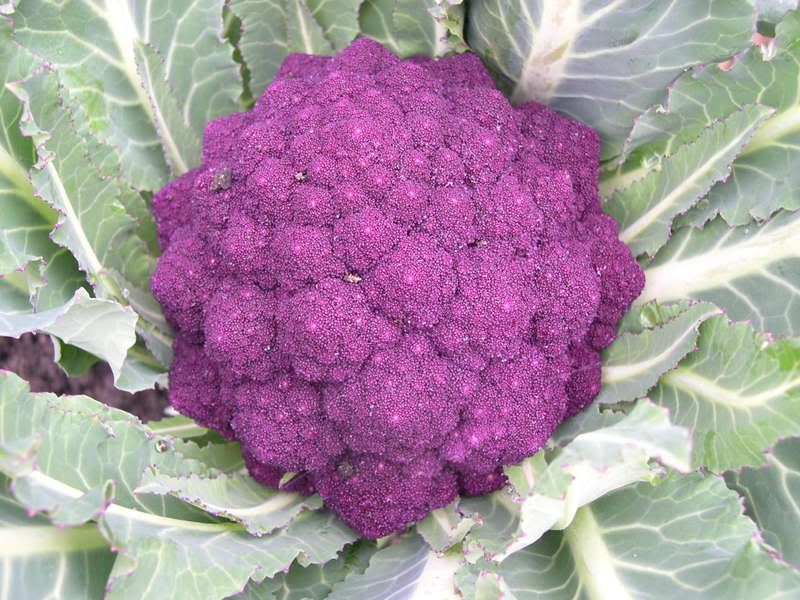 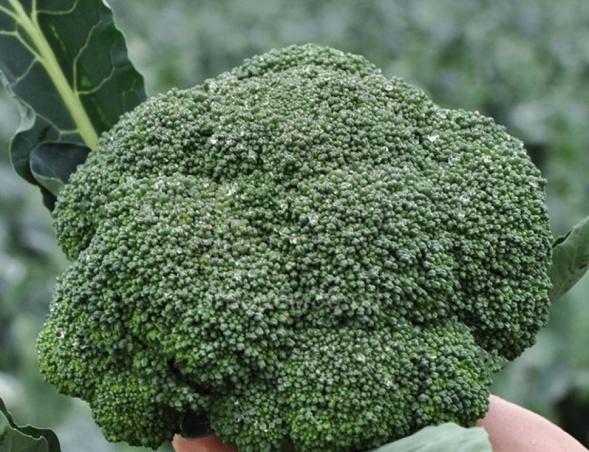 Капуста кольраби
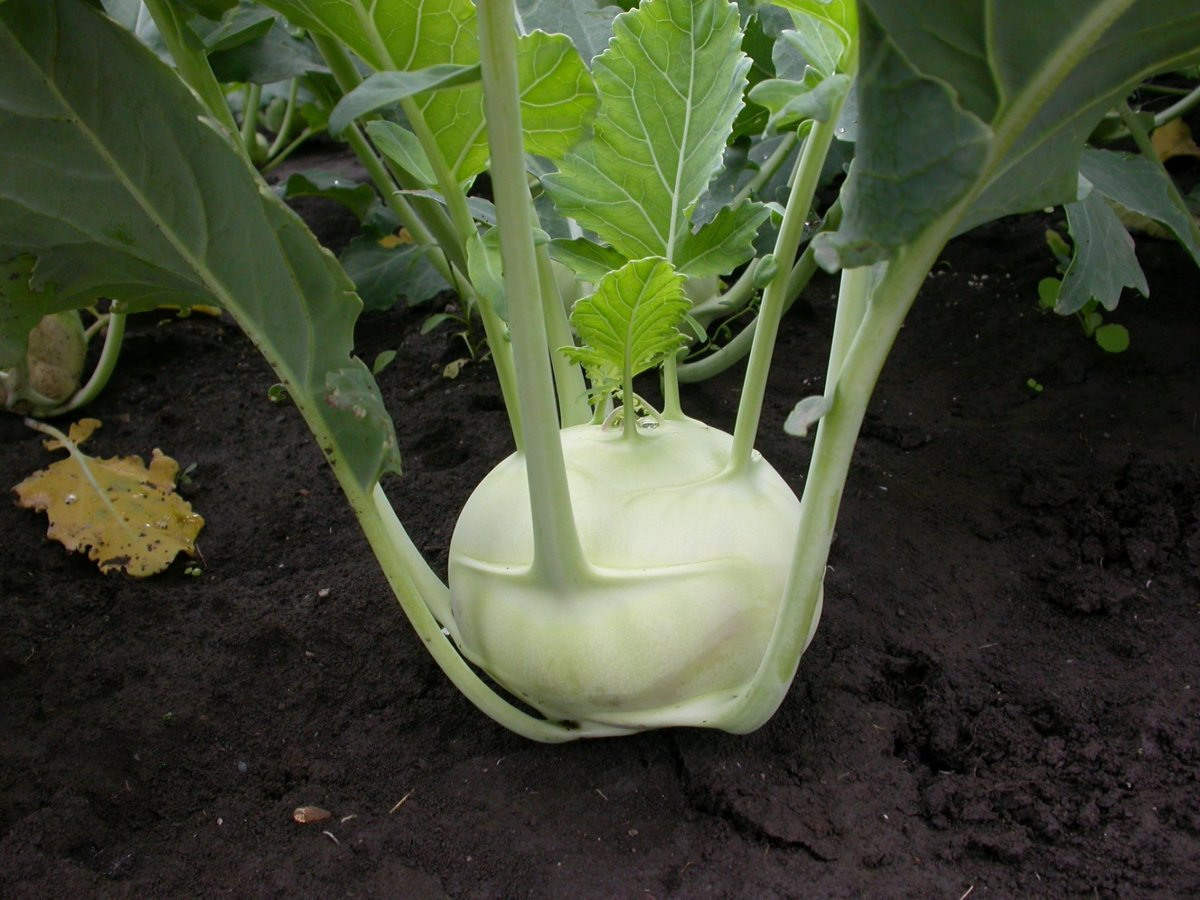 У растения вырастает невысокий утолщенный стебель (стеблеплод) округлой формы зеленой или фиолетовой окраски.
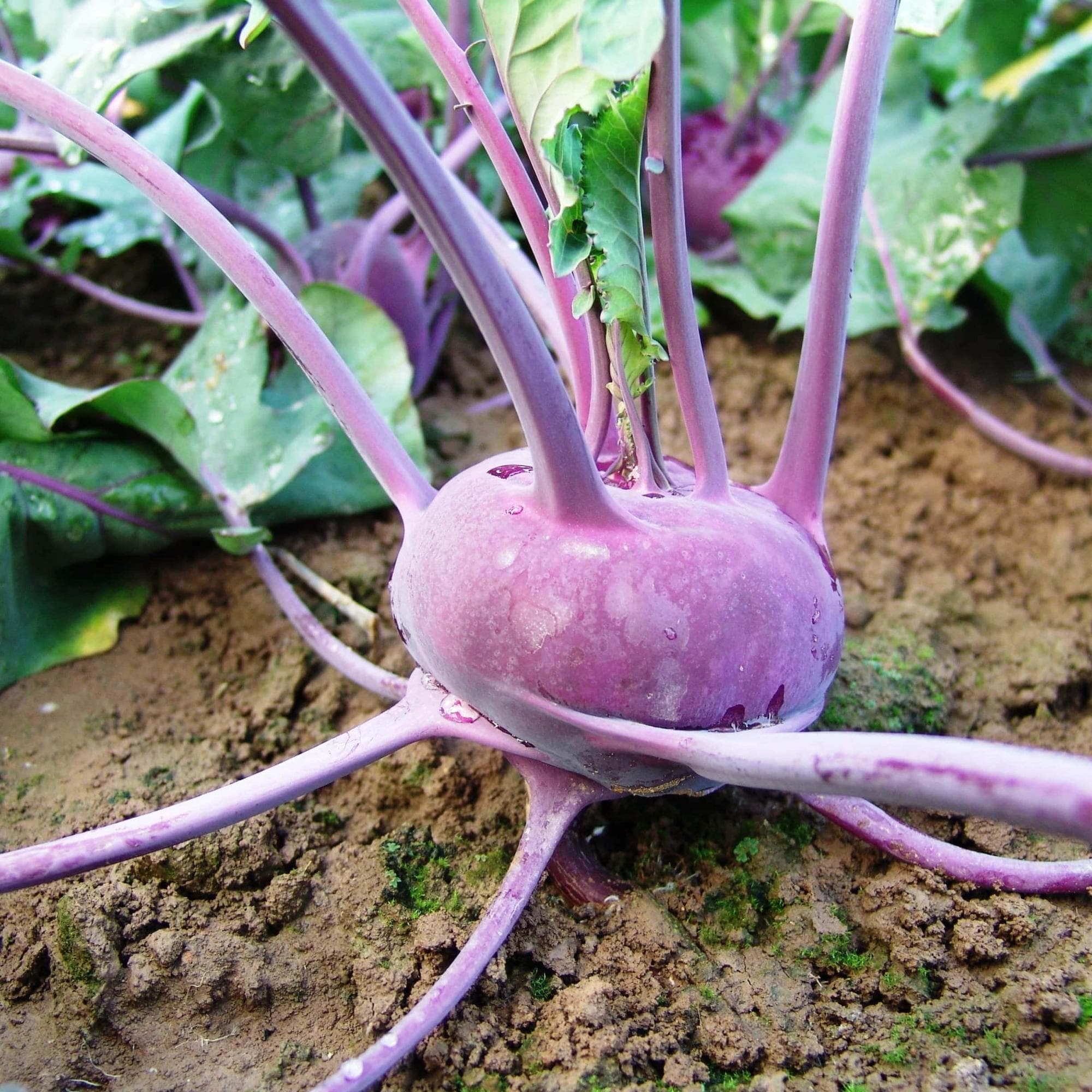 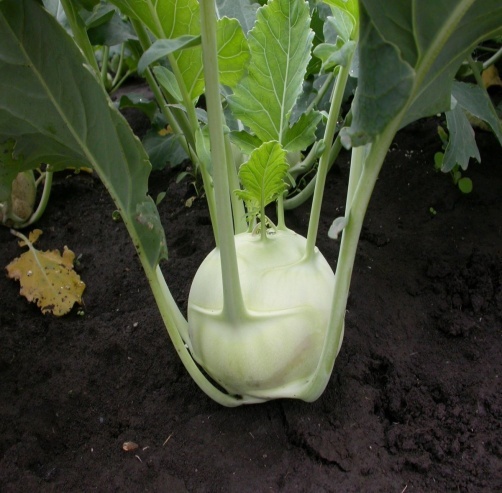 Капустные овощные растения в своем составе содержат:
Сахар
Витамины
Минеральные соли
Кальций
Фосфор
Железо
Польза белокочанной капусты для человека:
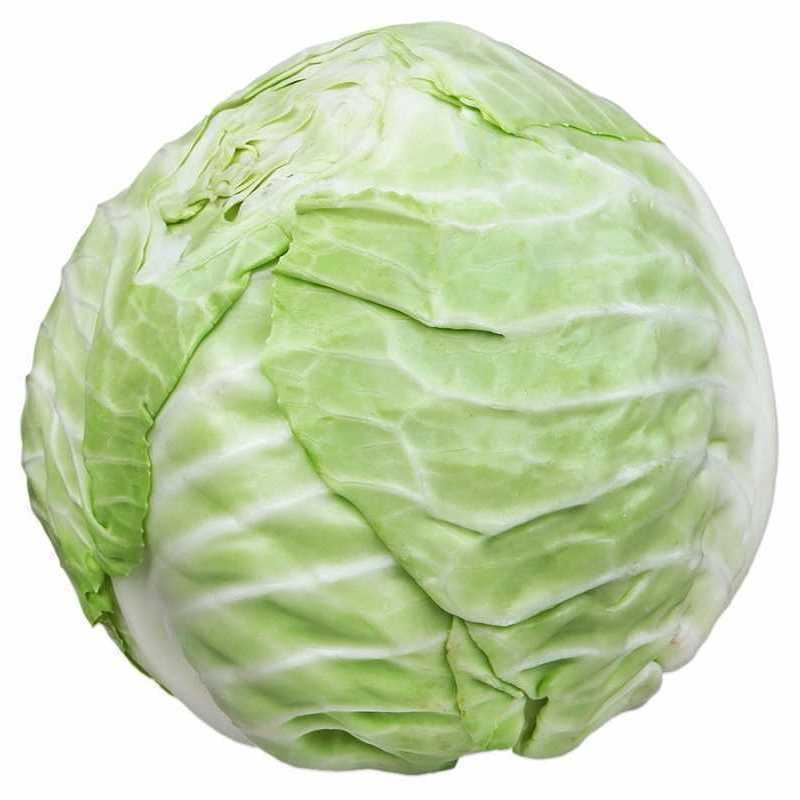 Листья используют при головных болях, при ушибах!
Употребление капусты весь год предупреждает развитие сердечных заболеваний!